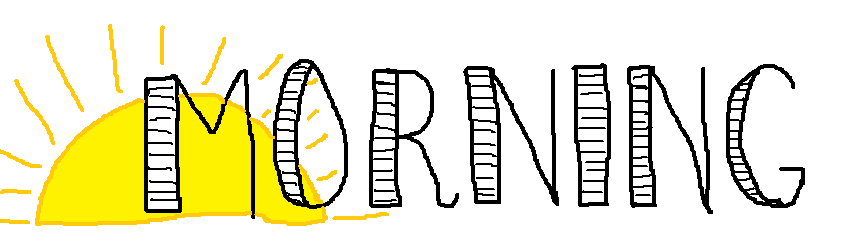 chore chart
www.cuppacocoa.com
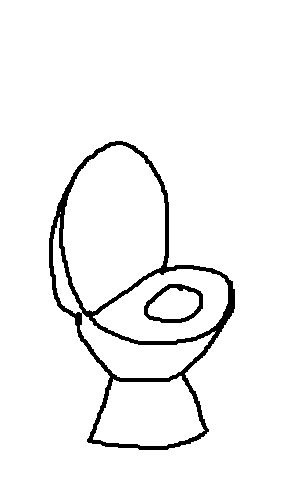 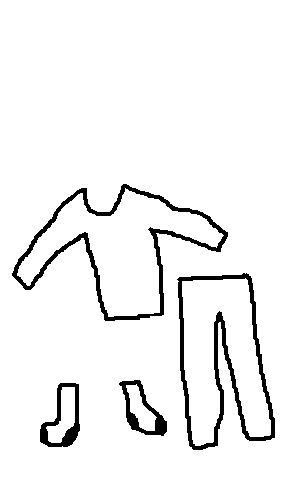 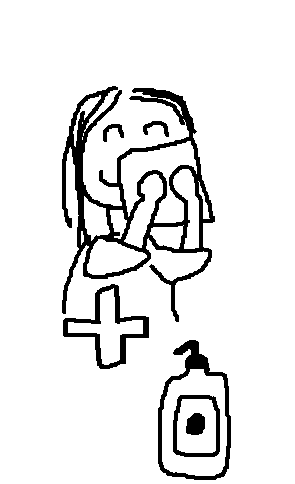 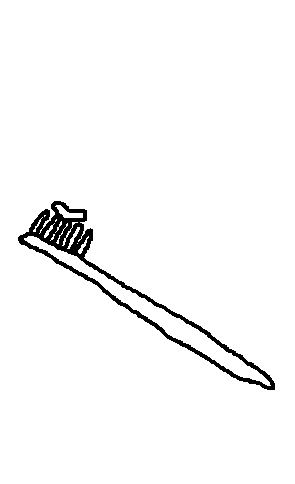 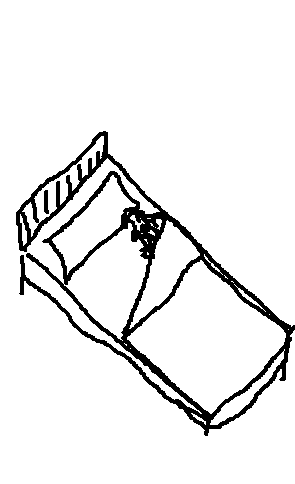 Get dressed.
Wash face and put on lotion.
Brush teeth.
Go potty.
Make bed.
E
P
U
S
R!